C# の現在・過去・未来
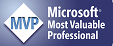 えムナウ　（児玉宏之）
Microsoft MVP for Development Tools Visual C# 2005/01-2008/12
http://mnow.jp/
http://mnow.wankuma.com/
http://blogs.wankuma.com/mnow/
http://www.ailight.jp/blog/mnow/
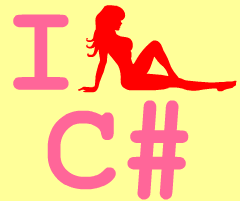 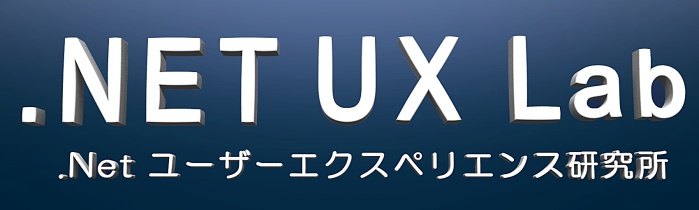 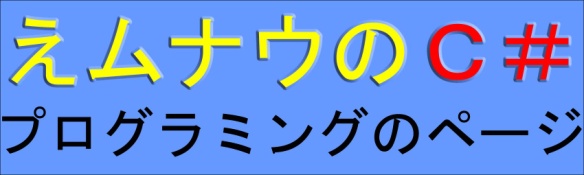 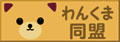 アジェンダ
はじめに
捨ててしまったわ、昔のプライドなんて
C#の現在過去未来概要
もしも許されるものなら、きっと生まれ変わる
C#の変遷
ひとつ曲がり角ひとつ間違えて迷い道くねくね
周辺技術の変遷概要
まとめ
はじめに
C#はEcma および ISO によって標準化され、日本においても JIS によって採択されています。
Delphiの仕事に携わっていたアンダース・ヘルスバーグを中心に開発されたC#ですが、いろいろな要素を吸収しながら現在も成長していってます。
今日は、その現在過去未来を追いかけてみましょう。
捨ててしまったわ、昔のプライドなんて
オブジェクト指向言語 C++ の成り立ち
クラス、継承オブジェクト
データ
手続き
FORTRAN
COBOL
Simula67
オブジェクト
メッセージ
Smalltalk
オブジェクト指向
ブロック構造
ALGOL
カプセル化
データ抽象化
Modula-2
弱い結合度・強い凝集度、部品化
ポリモフィズム
多重継承
構造化プログラミング
C++
捨ててしまったわ、昔のプライドなんて
C++
ポインタの隔離
厳密な名前空間
JAVA
ガベージコレクタ
多重継承
VB
プロパティ
デリゲート
Object Pascal
C＃
捨ててしまったわ、昔のプライドなんて
C＃
ジェネリック
Ada
反復子
匿名メソッド
部分クラス
C＃2.0
捨ててしまったわ、昔のプライドなんて
C＃2.0
ラムダ式
関数言語
クエリ式
宣言言語
関数言語
拡張メソッド
管理されたAOP
暗黙型変数
匿名型
動的言語の簡便さ
C＃3.0
捨ててしまったわ、昔のプライドなんて
C＃３.0
S+S
パラレル
NDAの壁
モデル駆動
Silverlight2
C＃４.0
もしも許されるものならきっと生まれ変わる
C/C++ から C# で何が変わったか
global の排除、（シングルトンやスタティックは残されているが・・・）
厳格な名前空間 と 階層構造
ポインタの隔離（unsafe の中でだけ利用できる）
ガベージコレクタ組み込み と Dispose の追加
多重継承の削除・複数のインタフェースの使用
暗黙の変換を安全なものに限った
プロパティの追加（ゲッター・セッターを含めた）
もしも許されるものならきっと生まれ変わる
C/C++
厳格な名前空間
ポインタの隔離
ガベージコレクタ組み込み
プロパティ
C#
メモリーリーク
バッファーオーバーラン
もしも許されるものならきっと生まれ変わる
C#2.0で何が変わったか
ジェネリック
反復子 と yield
部分クラス partial
null許容型とnull結合演算子
匿名メソッド
名前空間のエイリアス修飾子 
静的クラス static class
外部アセンブリのエイリアス extern
プロパティ アクセサのアクセシビリティ
デリゲートの共変性と反変性
固定サイズ バッファ fixed
フレンド アセンブリ
インライン警告制御　
	#pragma warning
volatile の拡張
	 IntPtr ・ UIntPtr
もしも許されるものならきっと生まれ変わる
ジェネリック
class SimpleList : IList
{
    public SimpleList()
    public int Add(SimpleClass value)
    public void Clear()
    public bool Contains(SimpleClass value)
    public int IndexOf(SimpleClass value)
    public void Insert(int index, SimpleClass value)
    public bool IsFixedSize
    public bool IsReadOnly
    public void Remove(SimpleClass value)
    public void RemoveAt(int index)
    public SimpleClass this[int index]
    public void CopyTo(Array array, int index)
    public int Count
    public bool IsSynchronized
    public object SyncRoot
    public IEnumerator GetEnumerator()
}
ぜんぶ実装しろと
大変な苦労が・・・
こんだけ
class　SimpleList : List<SimpleClass>
{
}
もしも許されるものならきっと生まれ変わる
反復子 と yield
foreach が便利に
int number;
int exponent;
public static System.Collections.IEnumerator GetEnumerator() 
{
　　int counter = 0;
　　int result = 1;
　　while (counter++ < exponent) 
　　{
　　　  result = result * number; 
　　　  yield return result; 
　　} 
}
もしも許されるものならきっと生まれ変わる
部分クラス partial
同じクラスのファイルを分割




null許容型とnull結合演算子
int? a;	でnullを許容する int の宣言
int b = a ?? -1; でnullだったらｰ1を代入
Employee_a.cs
public partial class Employee
{
    public void DoWork()
    {
    }
}
Employee_b.cs
public partial class Employee
{
    public void GoToLunch()
    {
    }
}
もしも許されるものならきっと生まれ変わる
匿名メソッド
簡単なイベントハンドラ関数は不要

名前空間のエイリアス修飾子
同じ名前の名前空間の解決

静的クラス static class
インスタンスを作らないで利用可能
button1.Click += delegate(object o, EventArgs e) 
{ System.Windows.Forms.MessageBox.Show("Click!"); };
global::System.Console.WriteLine(number);
static class CompanyInfo {
 	public static string GetCompanyName() { return "CompanyName"; }
 }
もしも許されるものならきっと生まれ変わる
C#
ジェネリック
反復子
匿名メソッド
部分クラス
C#2.0
手間を減らして
簡単便利に
もしも許されるものならきっと生まれ変わる
C#3.0で何が変わったか
暗黙に型付けされたローカル変数
オブジェクト初期化子
コレクション初期化子
拡張メソッド
匿名型
ラムダ式
クエリ式
自動実装プロパティ 
部分メソッド定義 partial メソッド
もしも許されるものならきっと生まれ変わる
暗黙に型付けされたローカル変数
var al = new List<MyAccount>();
al.Add(new MyAccount("hnaka", "553-0001", "大阪府"));
al.Add(new MyAccount("hkodama", "168-0064", "東京都"));

var accounts =
    EnumerableExtensions<MyAccount, MyAccount2>.Select(
        EnumerableExtensions<MyAccount, MyAccount2>.Where
            (al, delegate(MyAccount a) { return a.ZipCode == "168-0064"; }),
        delegate(MyAccount a) { return new MyAccount2(a.Name, a.ZipCode); }
    );

Console.WriteLine("C#3.0 暗黙に型付けされたローカル変数");
foreach (var account in accounts)
{
    Console.WriteLine(account.Name + "(" + account.ZipCode + ")");
}
もしも許されるものならきっと生まれ変わる
拡張メソッド
static class EnumerableExtension
{
    public delegate TD SelectFunc<TS, TD>(TS t);
    public static IEnumerable<TD> Select<TS, TD>
	(this IEnumerable<TS> e, SelectFunc<TS, TD> f)
    {
        foreach (TS i in e) {
            yield return f(i);
        }
    }
    public static IEnumerable<TS> Where<TS>
	(this IEnumerable<TS> e, Predicate<TS> p)
    {
        foreach (TS i in e)  {
            if (p(i)) yield return i;
        }
    }
}
もしも許されるものならきっと生まれ変わる
ラムダ式
var al = new List<MyAccount>();
al.Add(new MyAccount("hnaka", "553-0001", "大阪府"));
al.Add(new MyAccount("hkodama", "168-0064", "東京都"));

var accounts = al
    .Where(a => a.ZipCode == "168-0064")
    .Select(a => new MyAccount2(a.Name, a.ZipCode));

Console.WriteLine("C#3.0 ラムダ式");
foreach (var account in accounts)
{
    Console.WriteLine(account.Name + "(" + account.ZipCode + ")");
}
もしも許されるものならきっと生まれ変わる
オブジェクト初期化子および コレクション初期化子
var al = new List<MyAccount> {
    new MyAccount{Name="hnaka",ZipCode="553-0001",Prefecture="大阪府"},
    new MyAccount{Name="hkodama",ZipCode="168-0064",Prefecture="東京都"}
};

var accounts = al
    .Where(a => a.ZipCode == "168-0064")
    .Select(a => new MyAccount2 { Name = a.Name, ZipCode = a.ZipCode });

Console.WriteLine("C#3.0 オブジェクト初期化子および コレクション初期化子");
foreach (var account in accounts)
{
    Console.WriteLine(account.Name + "(" + account.ZipCode + ")");
}
もしも許されるものならきっと生まれ変わる
自動実装プロパティ 



部分メソッド定義 partial メソッド
class LightweightCustomer
{
    public double TotalPurchases { get; set; }
    public string Name { get; private set; } // read-only
    public int CustomerID { get; private set; } // read-only
}
Employee_a.cs
public partial class Employee
{
　　// 宣言だけ
    partial void onNameChanged();
}
Employee_b.cs
public partial class Employee
{
    partial void onNameChanged()
    {
	// 実装コード
    }
}
もしも許されるものならきっと生まれ変わる
匿名型
var al = new [] {
    new {Name="hnaka",ZipCode="553-0001",Prefecture="大阪府"},
    new {Name="hkodama",ZipCode="168-0064",Prefecture="東京都"}
};

var accounts = al
    .Where(a => a.ZipCode == "168-0064")
    .Select(a => new { Name = a.Name, ZipCode = a.ZipCode });

Console.WriteLine("C#3.0 匿名型");
foreach (var account in accounts)
{
    Console.WriteLine(account.Name + "(" + account.ZipCode + ")");
}
もしも許されるものならきっと生まれ変わる
クエリ式
var al = new[] {
    new {Name="hnaka",ZipCode="553-0001",Prefecture="大阪府"},
    new {Name="hkodama",ZipCode="168-0064",Prefecture="東京都"}
};
var accounts = from a in al
               where a.ZipCode == "168-0064"
               select new { Name = a.Name, ZipCode = a.ZipCode };
Console.WriteLine("C#3.0 クエリ式");
foreach (var account in accounts)
{
    Console.WriteLine(account.Name + "(" + account.ZipCode + ")");
}
もしも許されるものならきっと生まれ変わる
C#2.0
ラムダ式
暗黙に型付けされたローカル変数
クエリ式
オブジェクト初期化子
 コレクション初期化子
自動実装プロパティ
拡張メソッド
partial メソッド
匿名型
C#3.0
すべてはLinqのために
もしも許されるものならきっと生まれ変わる
パラレルLinq・パラレルFor
int[] data  = new int[] { 0, 1, 2, 3 };
int[] data2 = (from x in data.AsParallel() select x * x).ToArray();
int[] data  = new int[] { 0, 1, 2, 3 };
Int[] data2 = new int[] { 0, 0, 0, 0 };
Parallel.For(0, 3, delegate(int i) {data2[i] = data[i] * data[i]; });
ここでいきなりクイズです。
結果として得られる data2 は同じものですか？
ひとつ曲がり角ひとつ間違えて迷い道くねくね
データアクセス
ひとつ曲がり角ひとつ間違えて迷い道くねくね
データアクセス
DAO
ADO
DataSet
Linq to SQL
Linq to Entity
ひとつ曲がり角ひとつ間違えて迷い道くねくね
Windowsアプリケーション
ひとつ曲がり角ひとつ間違えて迷い道くねくね
Webアプリケーション
ひとつ曲がり角ひとつ間違えて迷い道くねくね
クライアントOS
まとめ
C#の現在過去未来を駆け足で見てきましたが、いろいろな技術を貪欲に取り入れながら、進化し続けていっています。
同様にOSやフレームワークの技術も進化し続けていっています。
世の中、まだ、VB6やMFCやASPを使った仕事が多いとも聞きますが、新しい技術も勉強していかなければならないと思っています。